Melodrama: žánr, styl, emoceFAVh037
Mgr. Šárka Gmiterková, Ph. D. 

20. 10. 2021
All that Heaven AllowsUSA, 1955r. Douglas Sirk
Co všechno stojí v cestě společnému štěstí Cary a Rona?
Jak film pracuje s odrazy (zrcadla, okna, jiné reflexní plochy) a s pohledy z okna (zvenčí dovnitř a naopak)? 
Proč lze finále charakterizovat jako „happy unhappy“?
2
zápatí prezentace
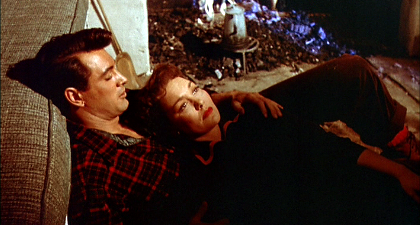 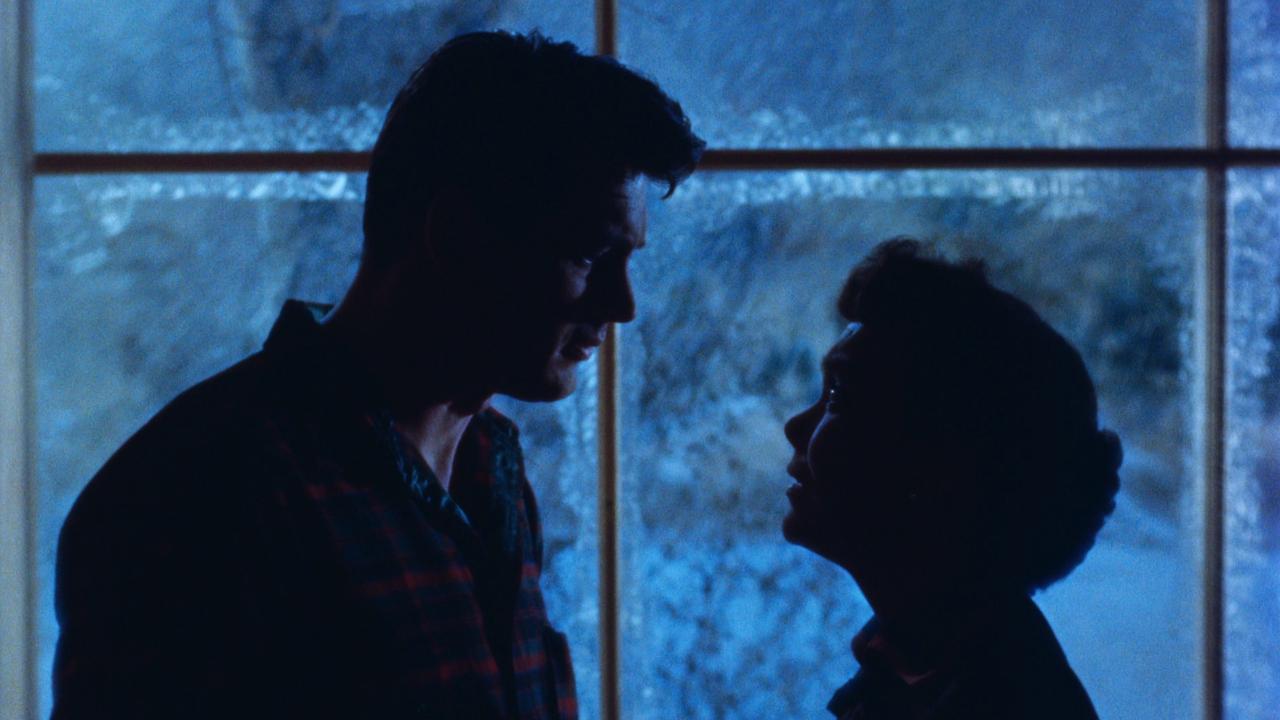 3
zápatí prezentace
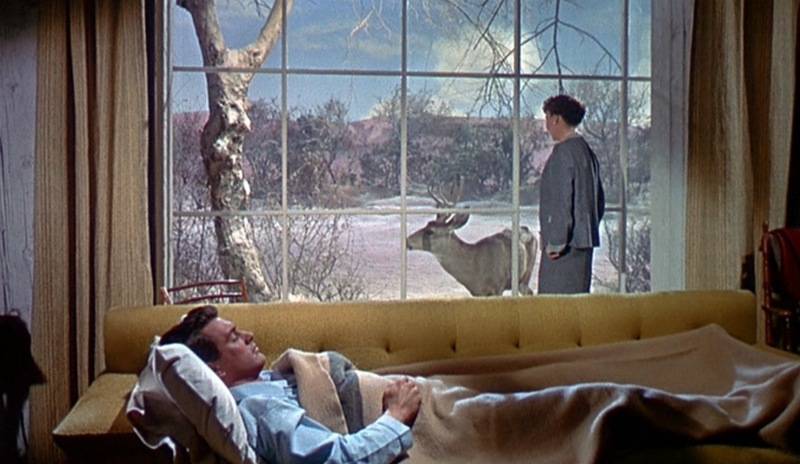 4
zápatí prezentace
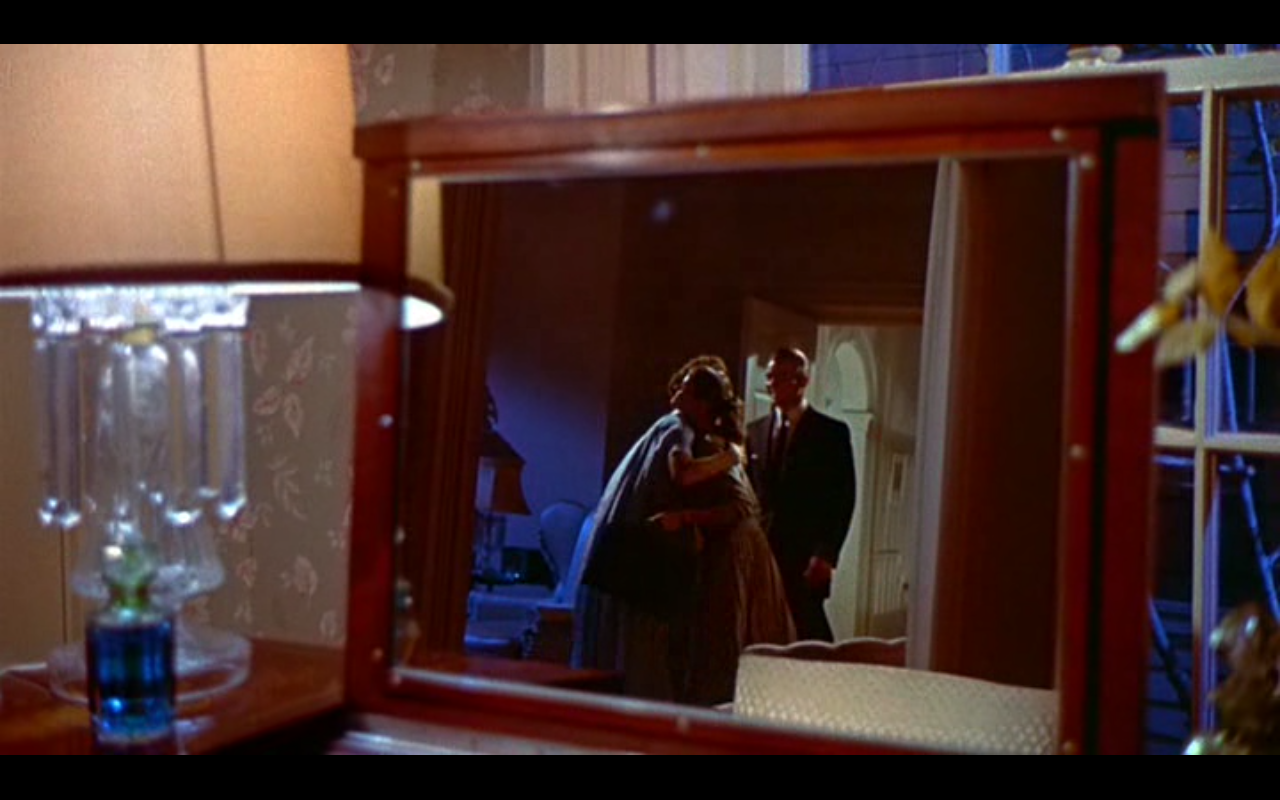 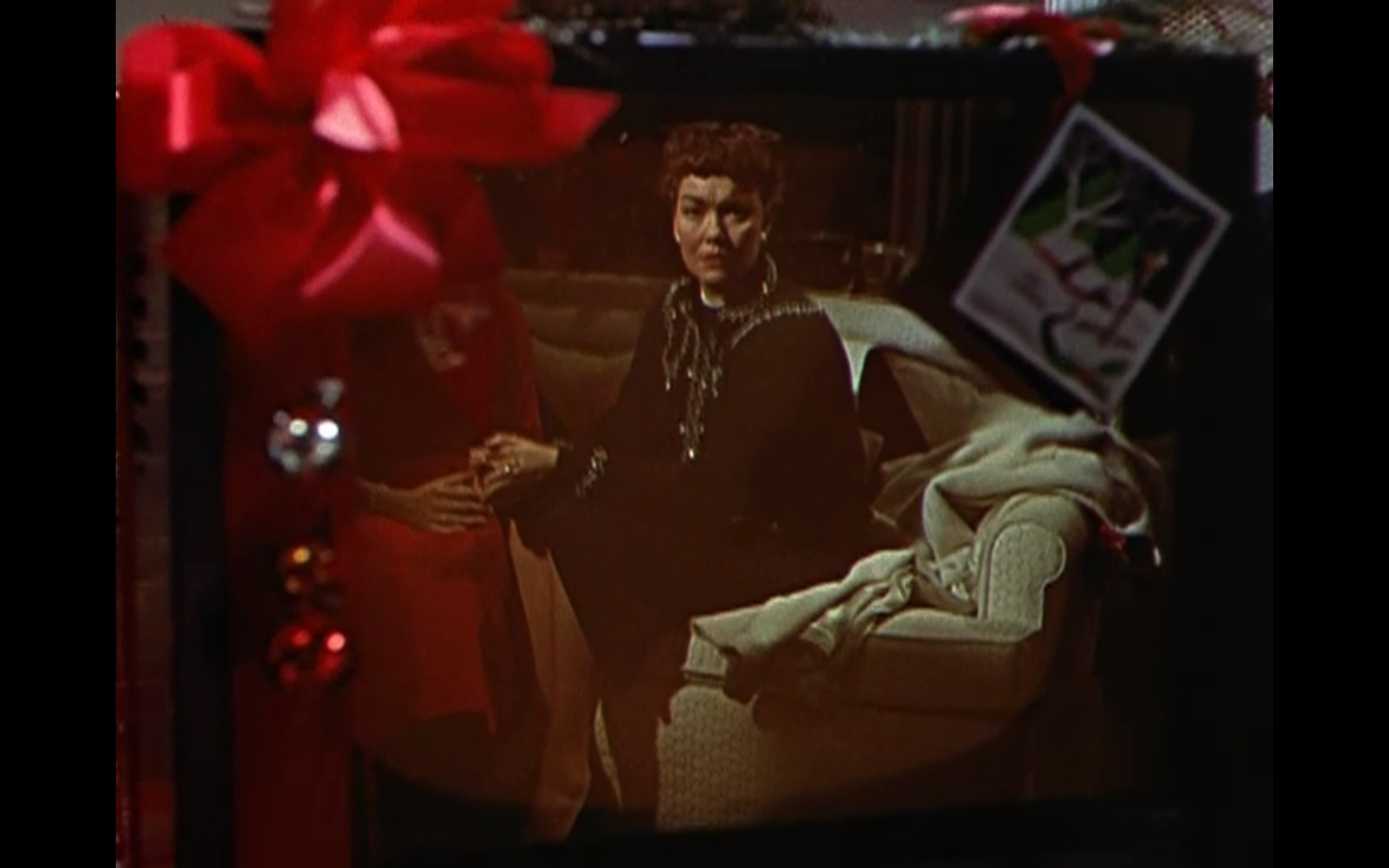 5
zápatí prezentace
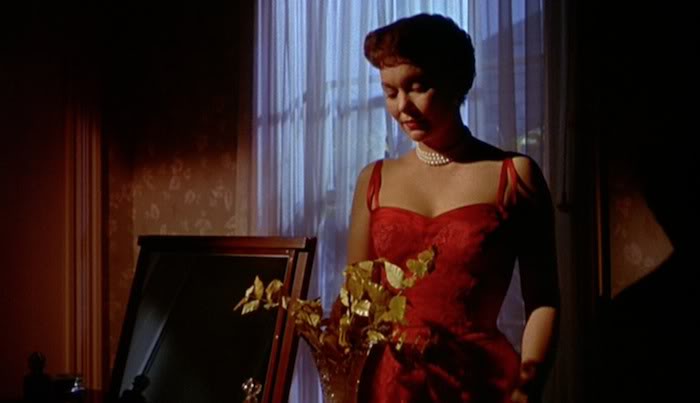 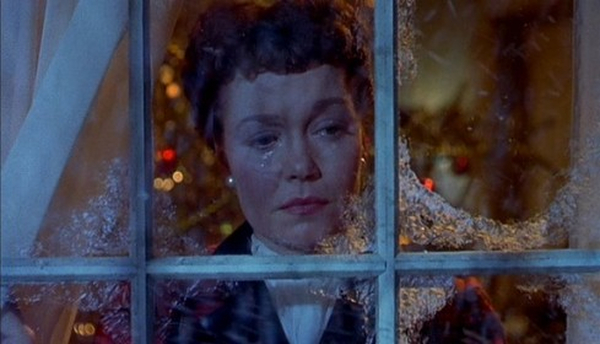 6
zápatí prezentace
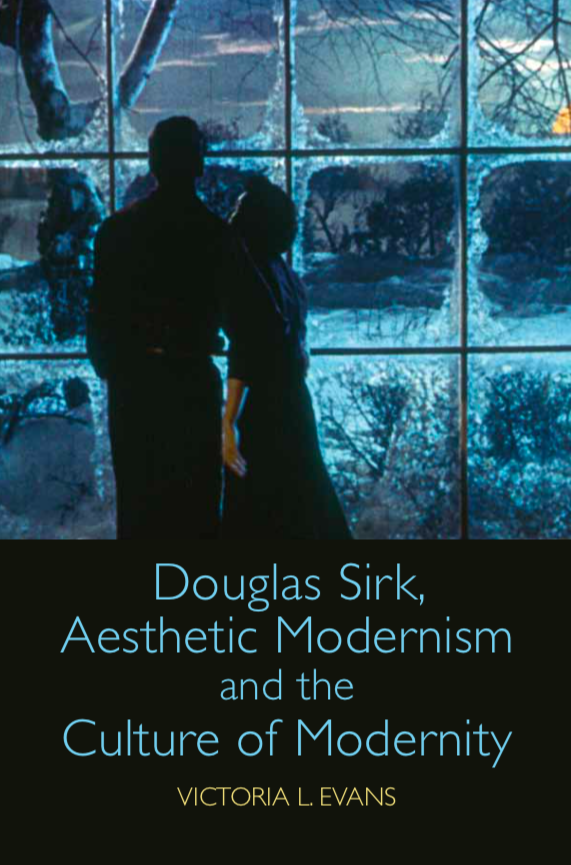 Douglas Sirk (1897–1987)
Původním jménem Dietlef Sierk
Původně divadelní režisér, později u studia UFA a 1937 odchází do Hollywoodu
Jeho tvorba v laickém i akademickém pohledu redukovaná na 8 filmů, které natočil v letech 1953–1959 pro společnost Universal
Už koncem 50. let jeho filmy vnímané jako autorské >> banální příběhy X propracovaný styl
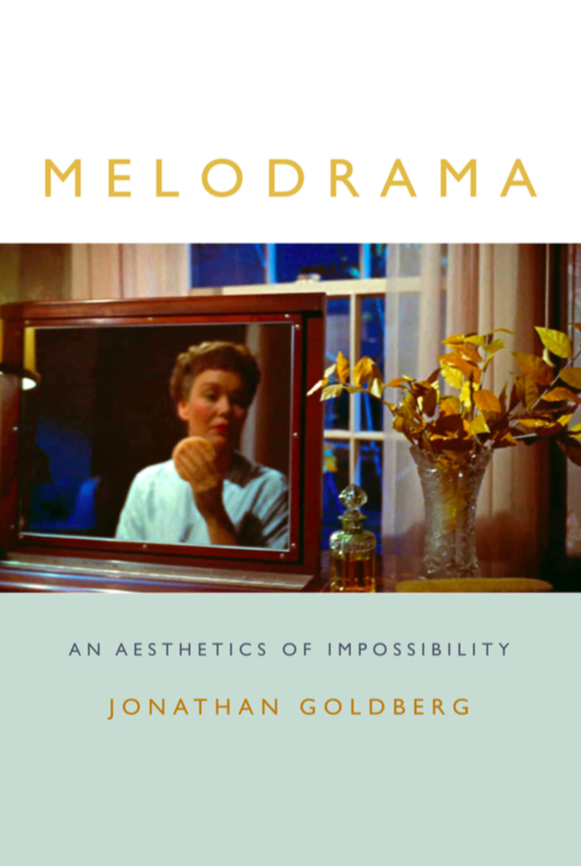 7
zápatí prezentace
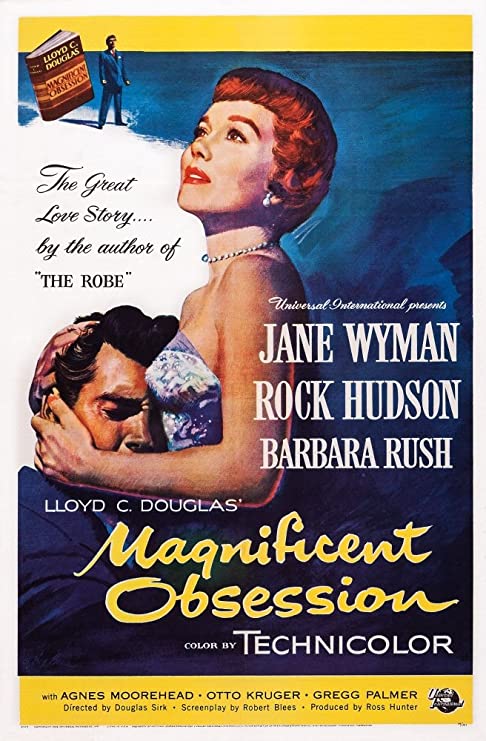 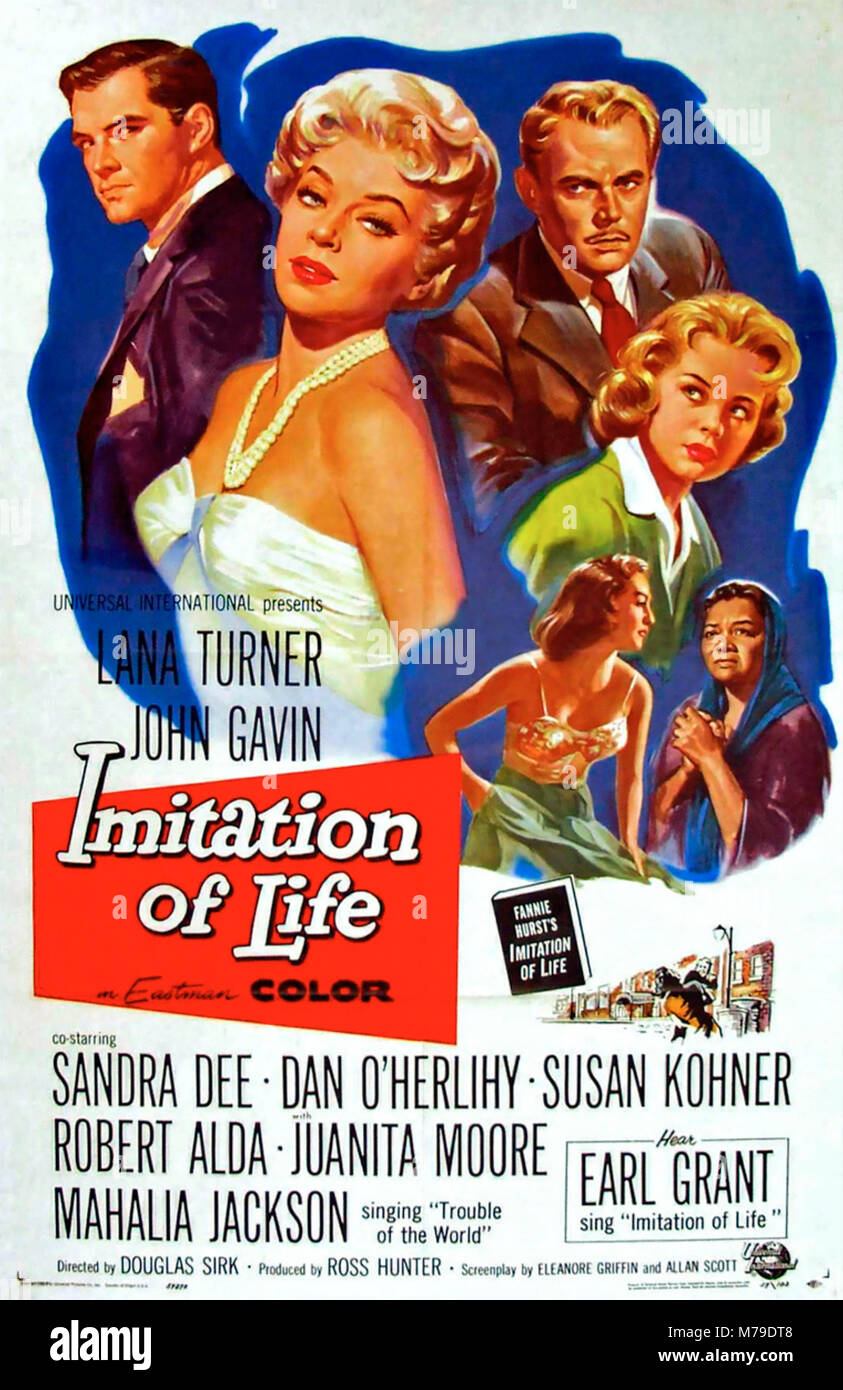 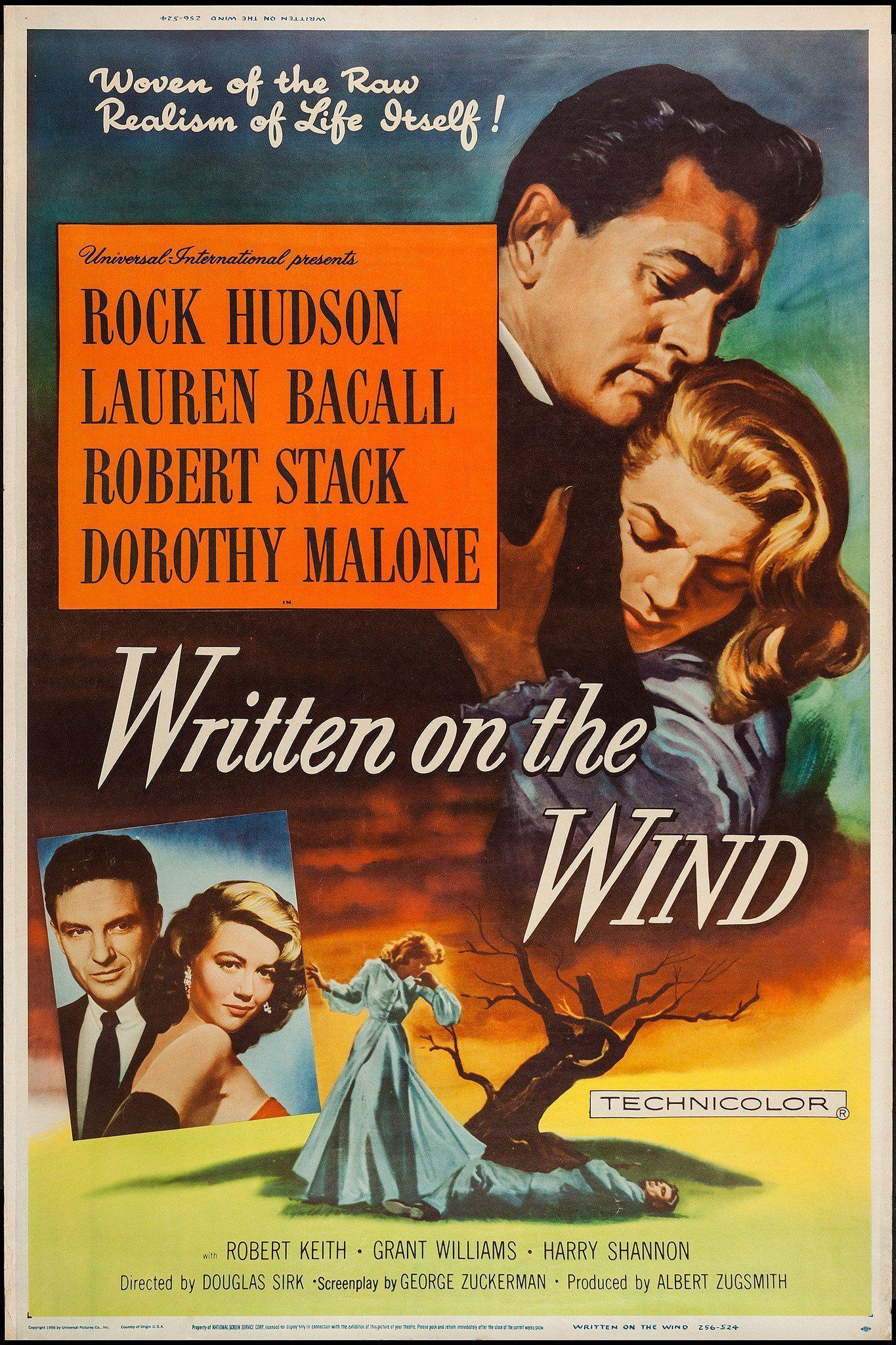 8
zápatí prezentace
Rock Hudson (Roy Fitzgerald)
Nikoliv problematický obraz mužství (jako James Dean, Marlon Brando nebo Paul Newman); ani  přímočarý, drsný muž jako Charlton Heston nebo Kirk Douglas => tichá, přirozená, internalizovaná maskulinita 
Hluboký, ale měkký hlas / přístupný výraz / ztělesnění ideální mužské krásy (dobově podmíněný: vysoký, tmavovlasý, souměrný obličej)
9
zápatí prezentace
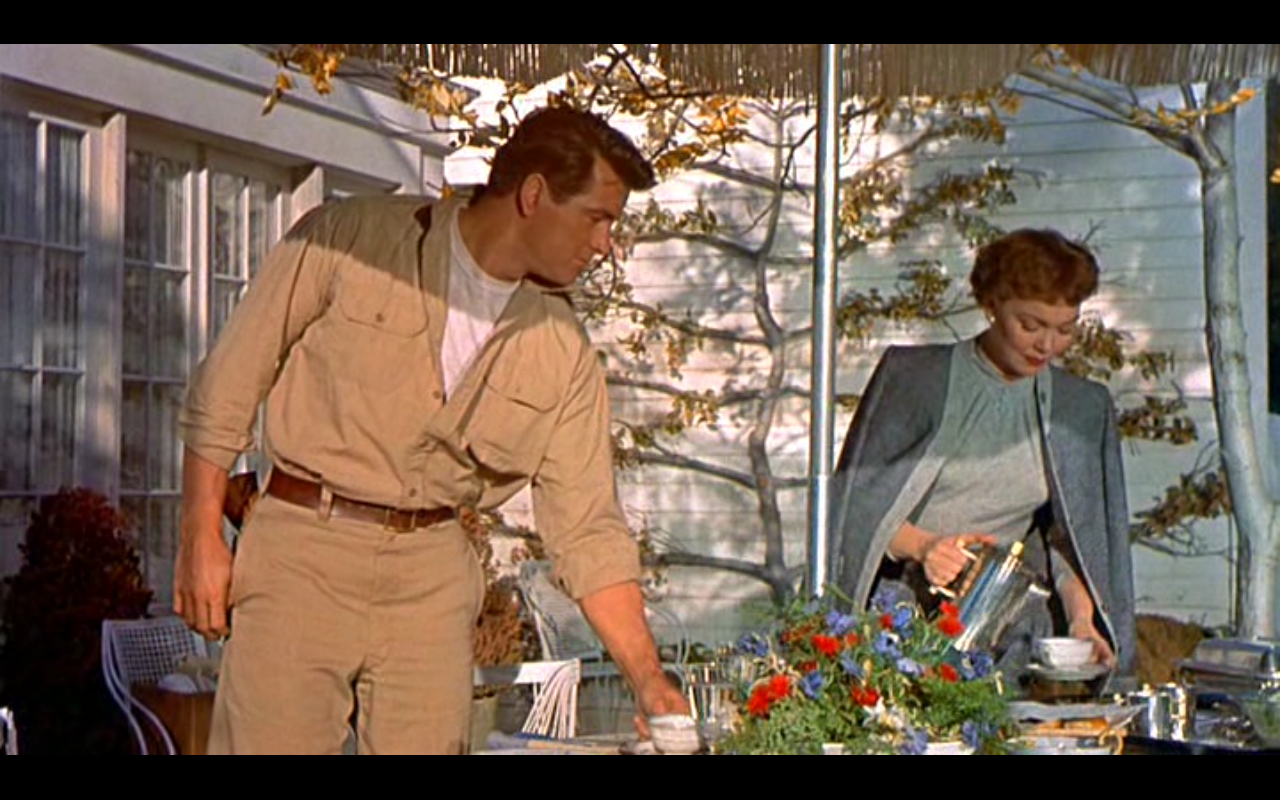 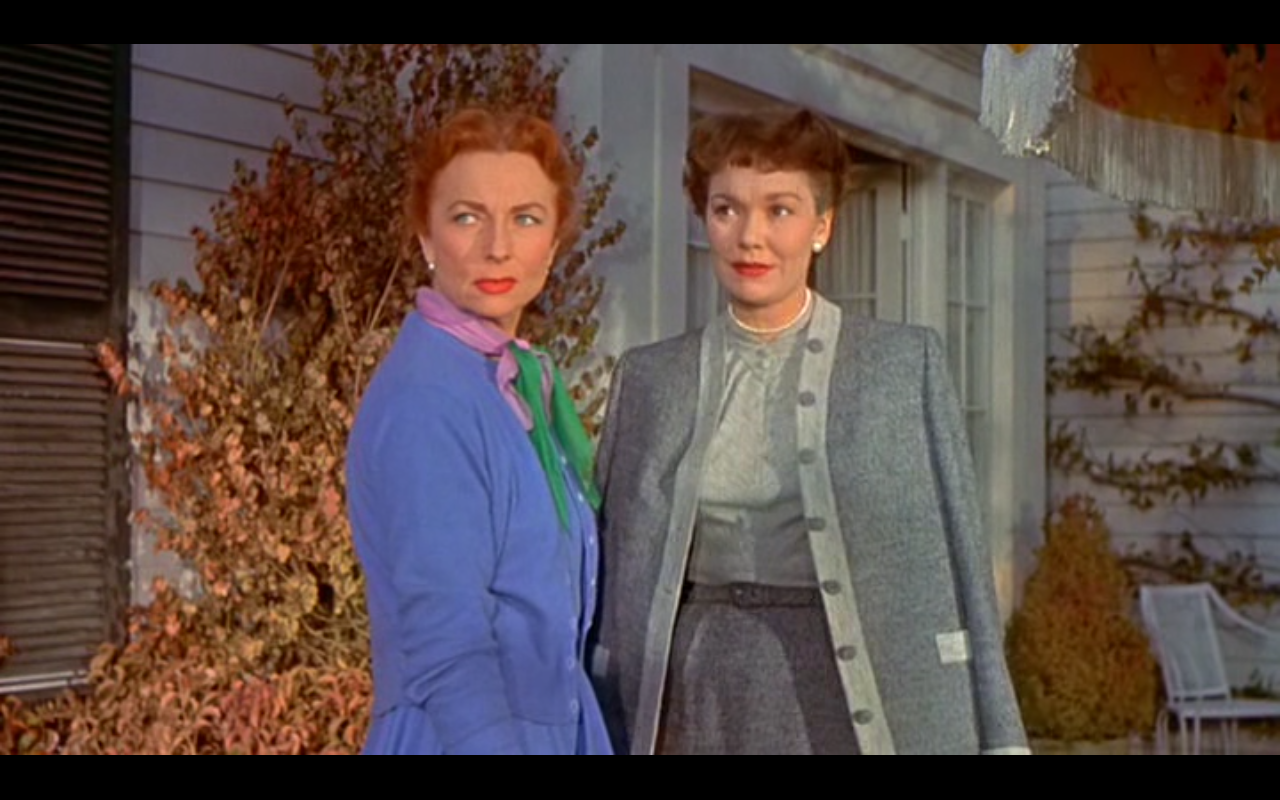 10
zápatí prezentace
Sirkův filmový styl
Klíčoví spolupracovníci: producent Ross Hunter, kameraman Russell Metty
Kombinace jednoduchých romantických příběhů a ornamentální formy jako Sirkův tvůrčí záměr >> umožňuje oslovit a zasáhnout široké spektrum diváků  
Pro práci s barvami klíčový Technicolor (spolupráce s Color Advisory Service) 
Nerealistické užití barev, ale pečlivá koordinace k dosažení požadovaného vyznění i emocionálního účinku
svícení (barevné filtry), celková tonalita záběru, zdůraznění textury a povrchů, kostýmy
Časté ledově chladné kompozice se záblesky výrazně saturovaných barev >> odpovídají chování potlačených emocí 
Širokoúhlý formát podporuje preferenci aranžovaných, nerealistických scén + záběry postavy svírají do předpřipravených kompozic
Významotvorné dekorace, rekvizity a „výmluvné“ prostory
11
zápatí prezentace
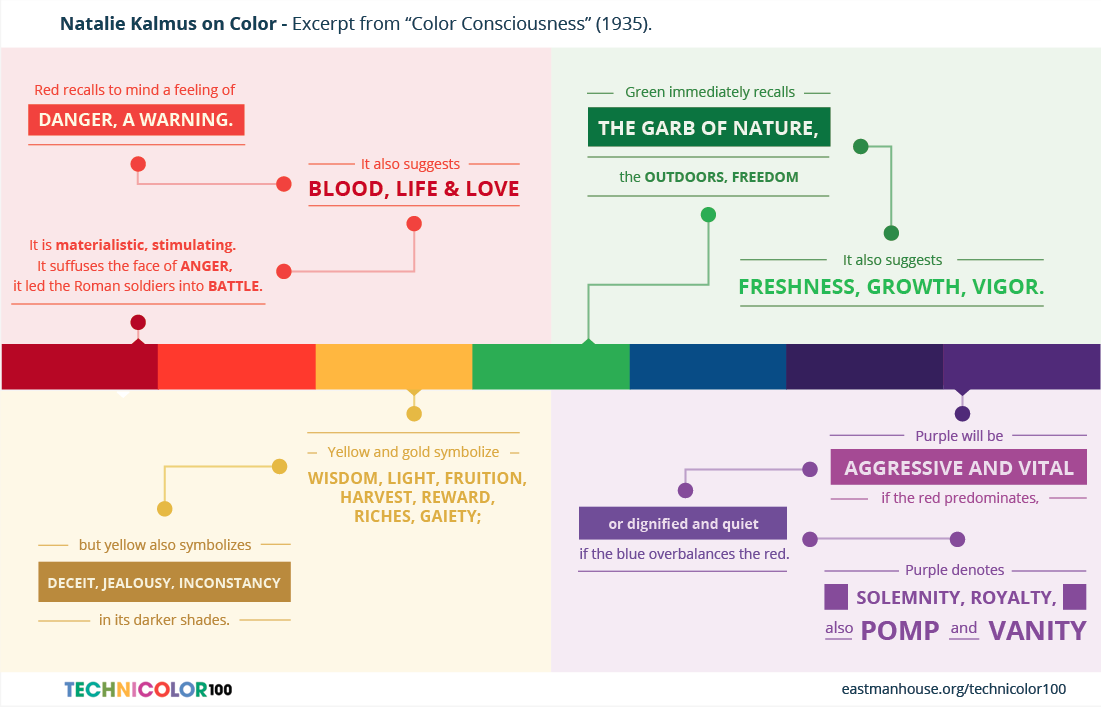 12
zápatí prezentace
Žlutá a modrá…	(Tea and Sympathy, r. Vincente Minelli, USA 1956)
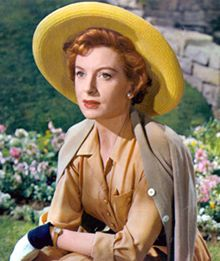 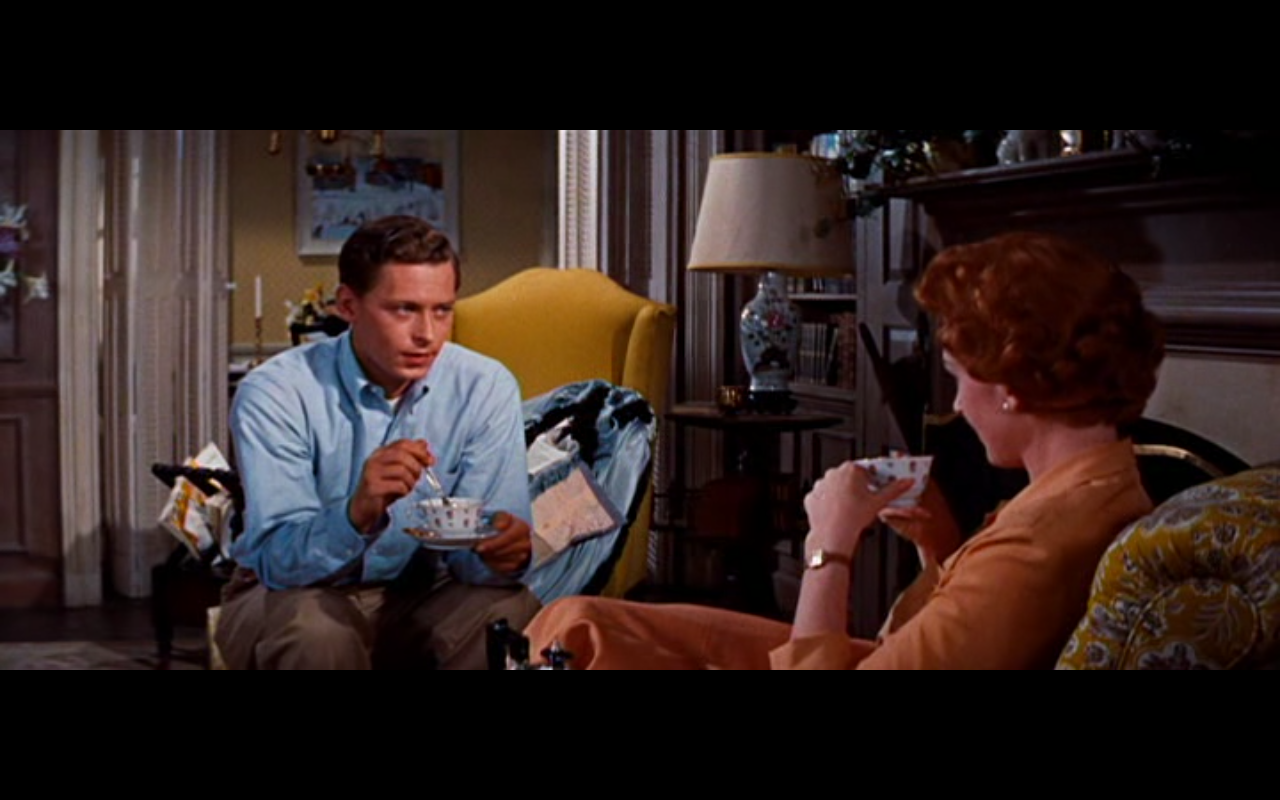 13
zápatí prezentace
… se spojí v zelenou(Tea and Sympathy, r. Vincente Minelli, USA 1956)
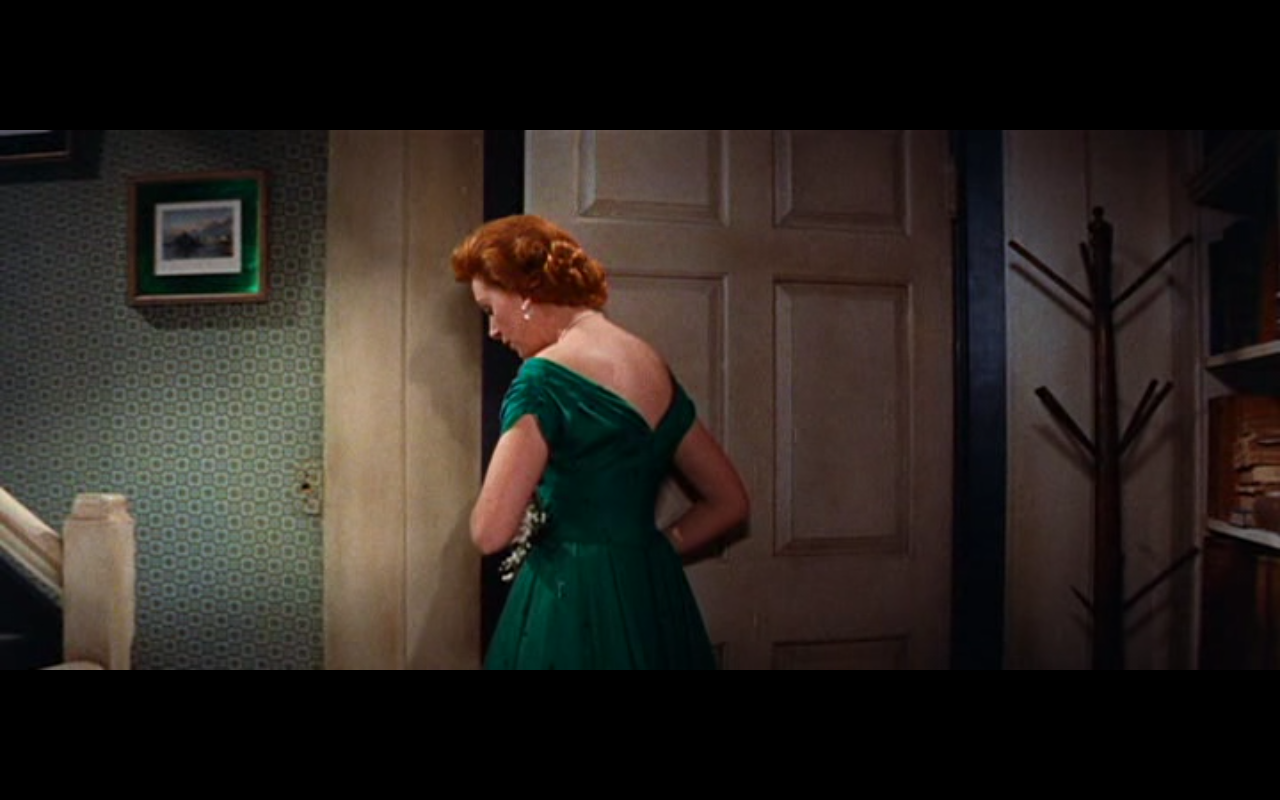 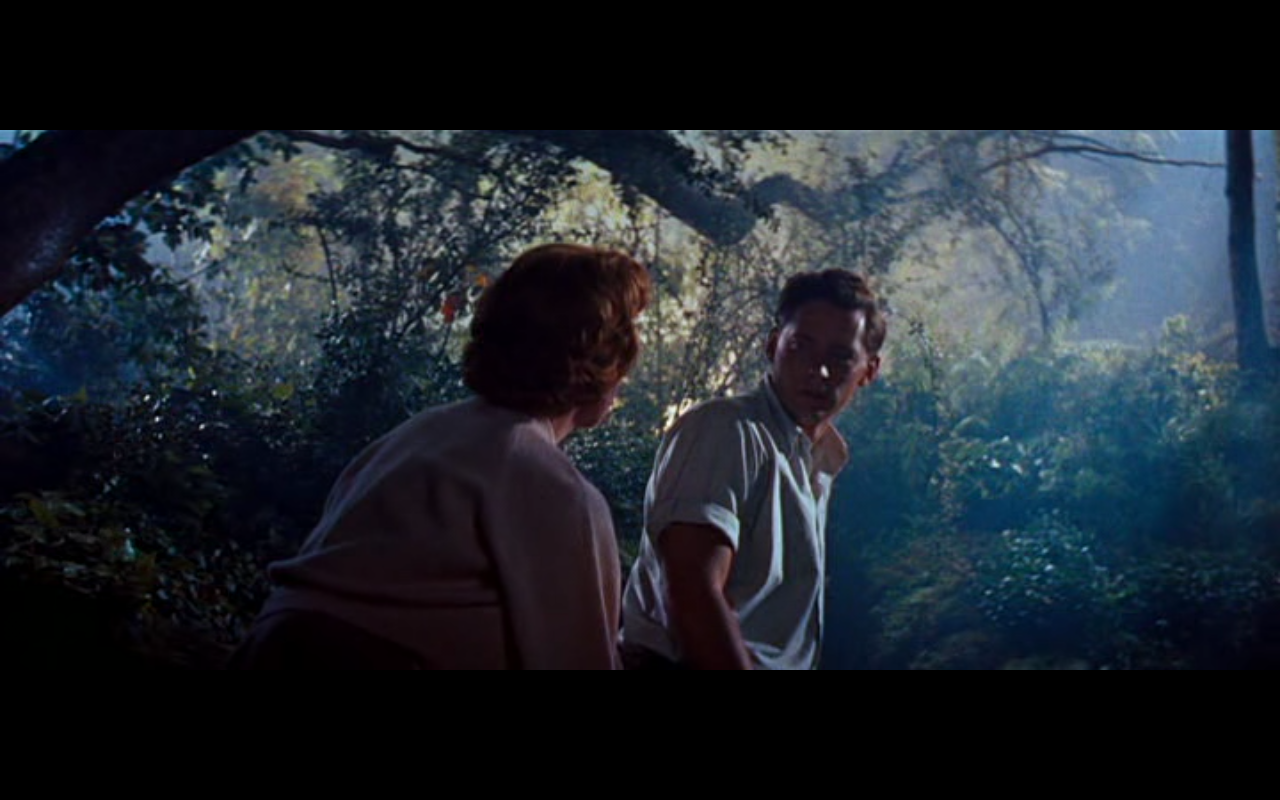 14
zápatí prezentace
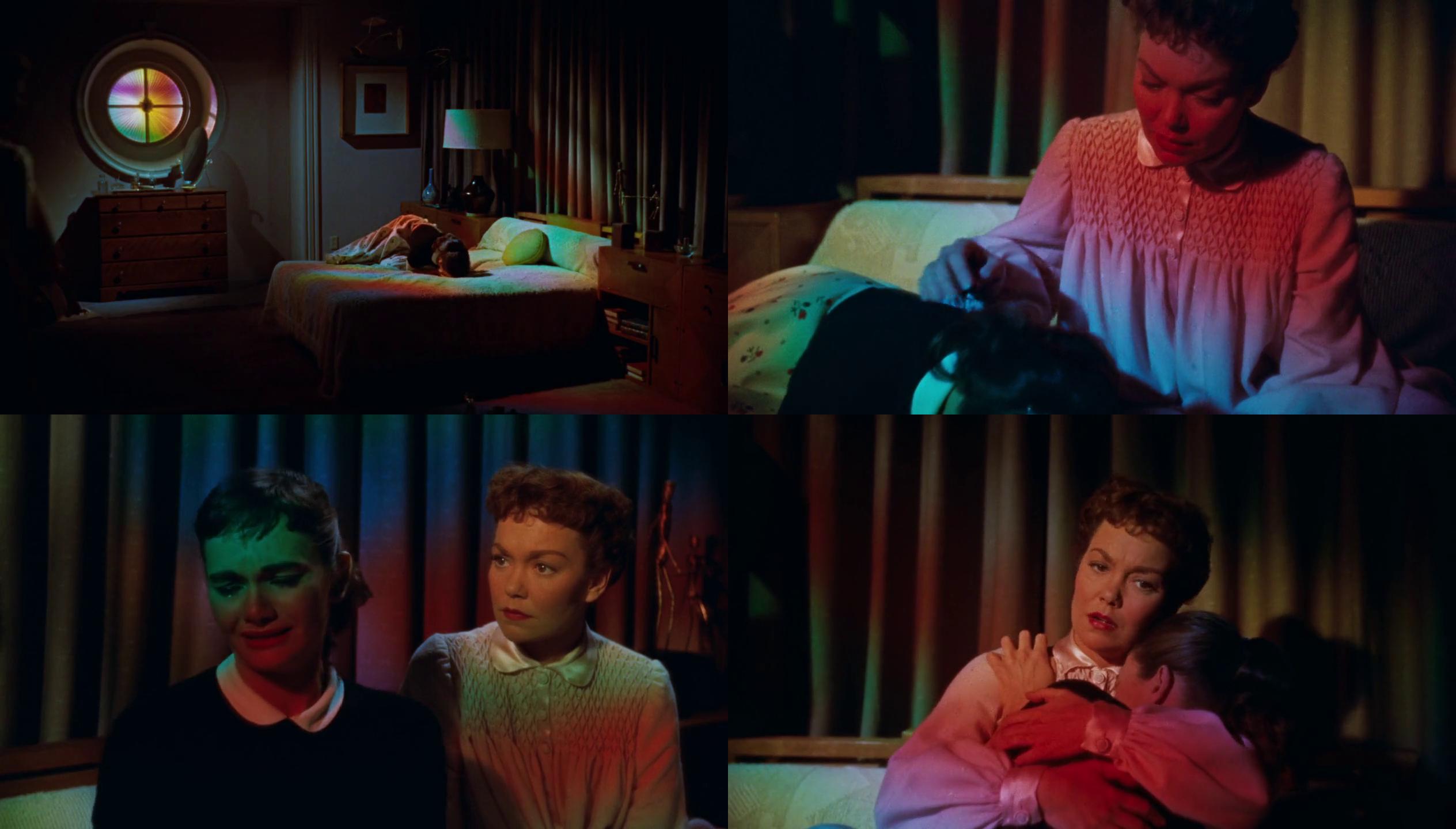 15
zápatí prezentace
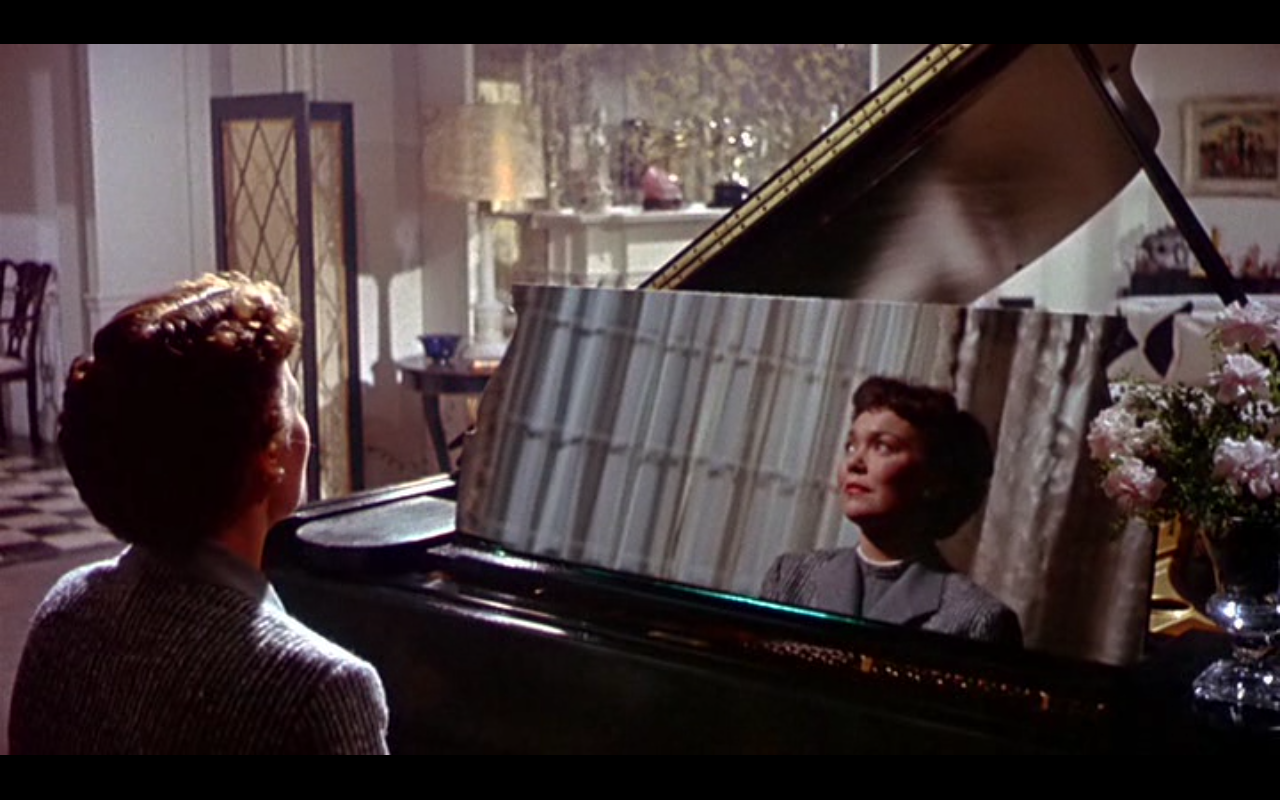 16
zápatí prezentace
Literatura: L5
MULVEY, Laura. Visual and Other Pleasures. New York: Palgrave, 1989, s. 39–48.
 EVANS, Victoria L. Douglas Sirk, Aesthetic Modernism and the Culture of Modernity. Edinburgh: Edinburgh University Press, 2017, s. 13–33.
FASSBINDER, Rainer Werner. Six Films by Douglas Sirk. New Left Review. 1975, č. 91, s. 88–96.
17
zápatí prezentace